Велопоход выходного дня
«Прогулка по родному, но незнакомому городу»
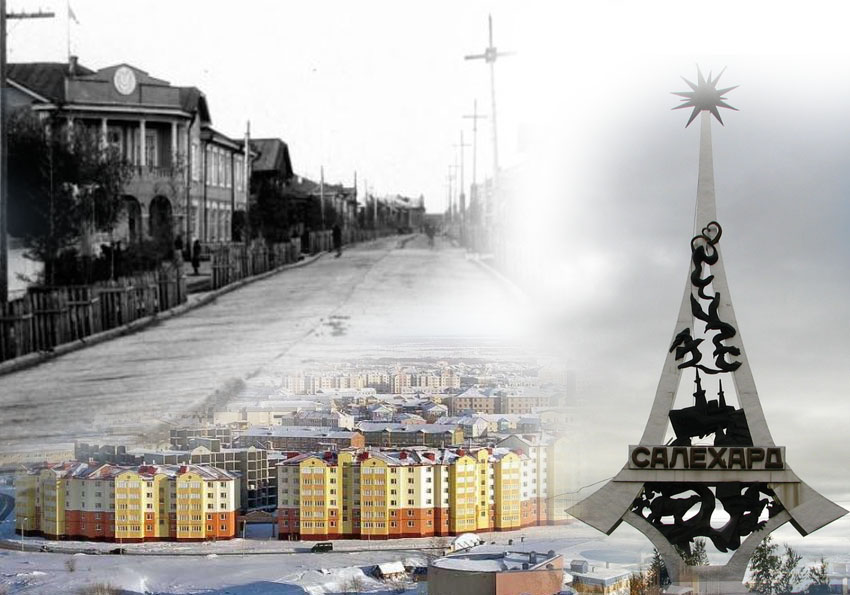 посвященная «Дню памяти жертв политических репрессий»
Велопоход организовал и провёл педагог дополнительного образования МБУ ДО «Центр внешкольной работы»: Трофименко С.И.
«Человек богат своим прошлым, своей памятью, своей историей. Только тот будет истинным гражданином своего государства, кто знает, хранит и приумножает ее».
30 октября 2015 года состоялся историко-краеведческий велопоход выходного дня: «Прогулка по родному, но незнакомому городу», посвященный «Дню памяти жертв политических репрессий» по теме: «501 стройки Чум – Лабытнанги – Салехард – Игарка».
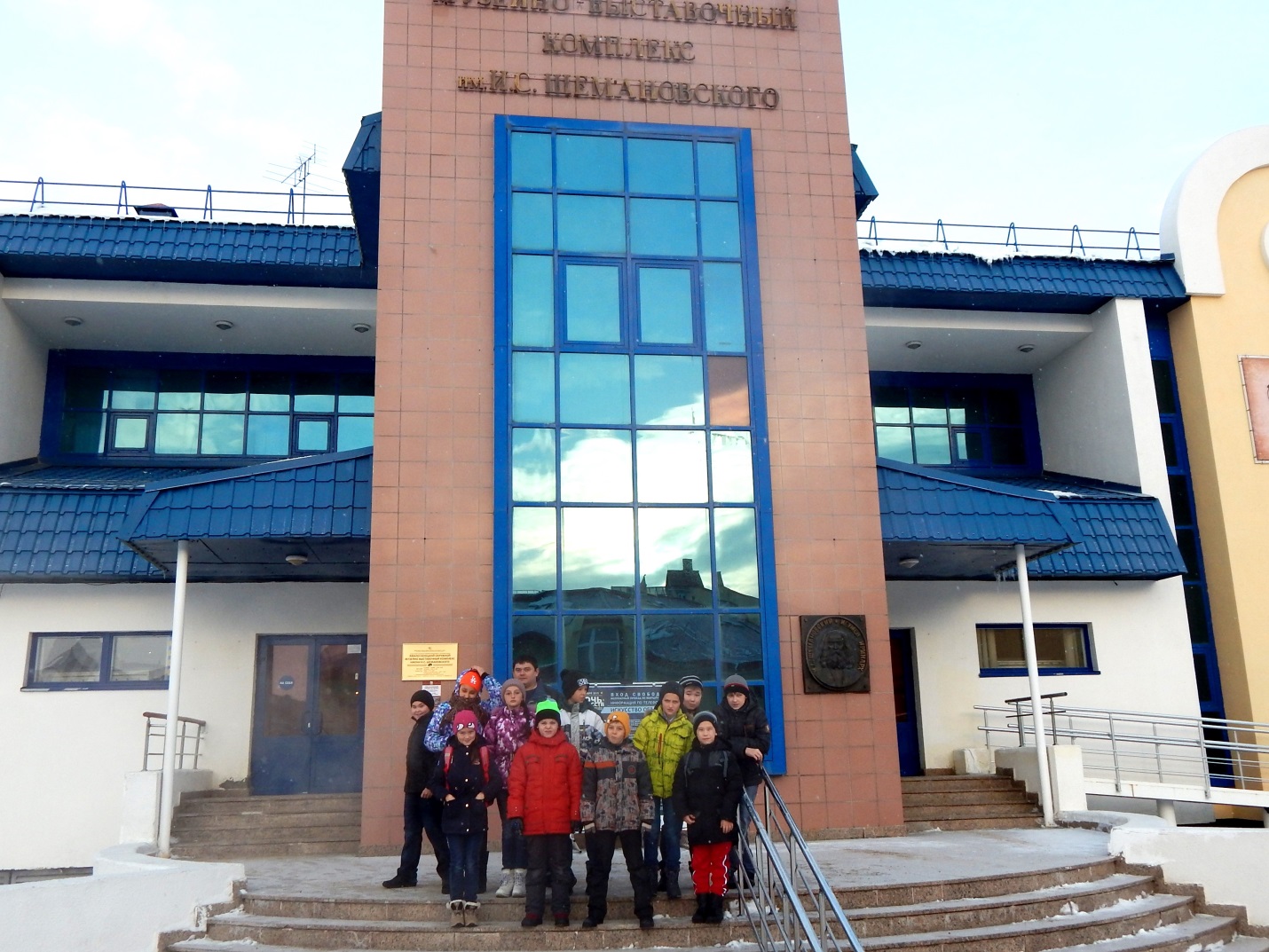 Первым объектом посещения стал музейно-выставочный комплекс И.С. Шемановского. Проведена экскурсия по выставочным залам посвященным «501 стройке», экскурсию провел заведующий отделом новой и новейшей истории Мазурин А. Б.
Окружной музейно-выставочный комплекс им. И.С. Шемановского
Современный Ямало-Ненецкий окружной музейно-выставочный комплекс им. И.С. Шемановского, созданный в 2002 г., представляет собой учреждение культуры нового типа, сочетающее сохранение традиций, изучения и сохранения историко-культурного наследия и инновационные подходы к их популяризации. В его активах - экспозиционные площади и фондохранилища, научная библиотека, насчитывающая более 13 тысяч книг и редких рукописных изданий, музей-квартира ненецкого писателя Леонида Лапцуя.
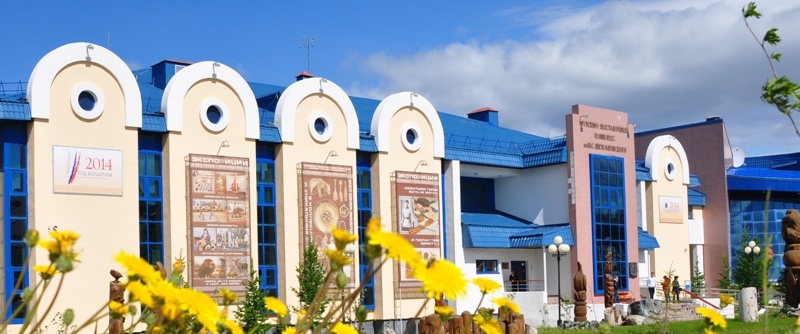 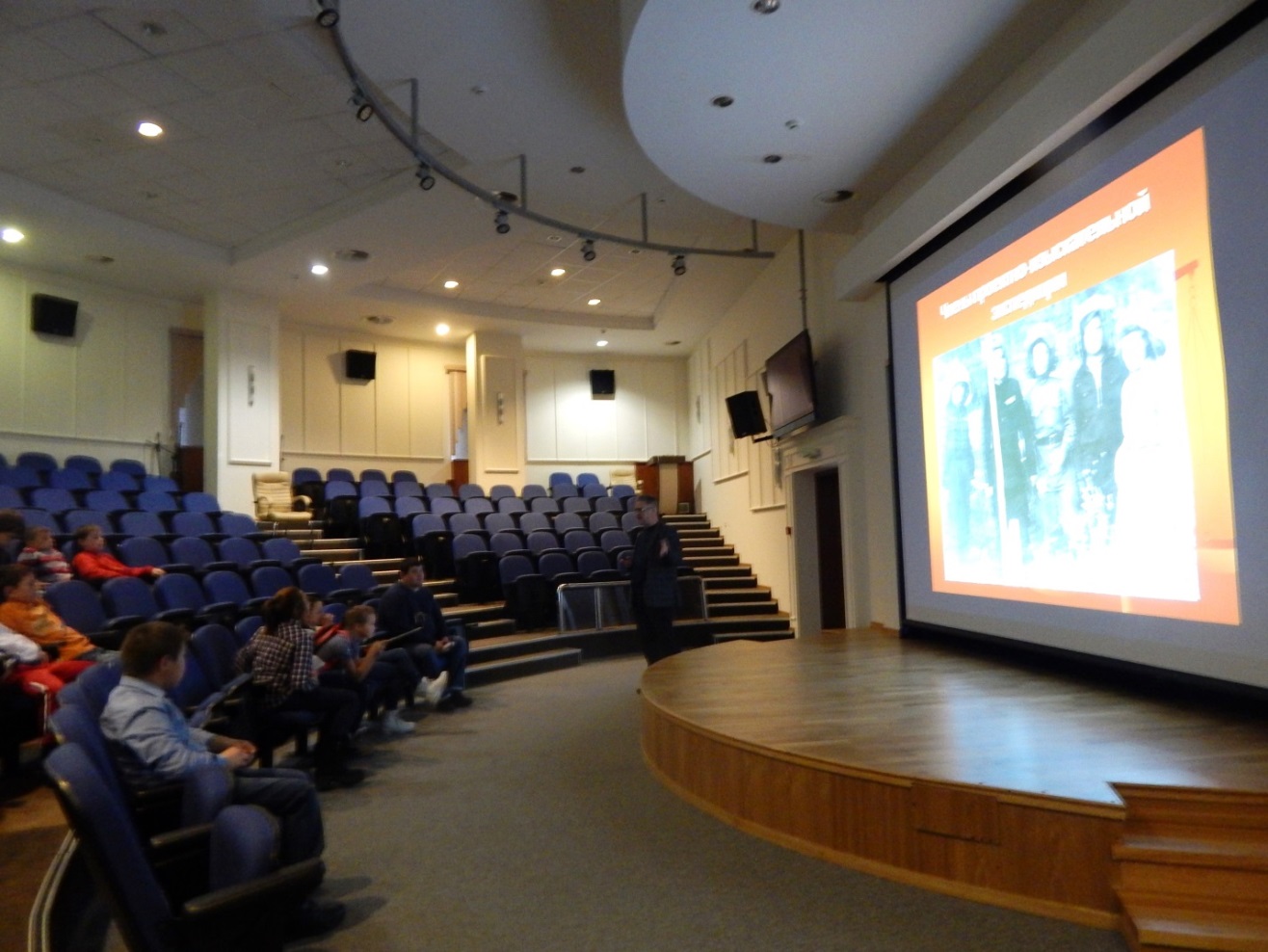 Теперь побывать на экскурсии по 501 стройке может каждый желающий в любое время. Это стало возможным благодаря Русскому географическому обществу, точнее результатам их многочисленных экспедиций и исследований. Еще в 2009 году командой «Северный путь» в составе 4х человек была проведена экспедиция. Ее участники прошли в общей сложности 576 км, нашли 34 лагеря, отметили более 350 мостов на участке между городами Надым - Салехард. В прошлом году на местах стройки был проложен туристический маршрут.
Мертвая дорога
501 стройка - это брошенная железная дорога Салехард – Игарка, которую еще называют «Мертвой дорогой». Она является одним из исторических памятников края, который растянулся на сотни километров вдоль Полярного круга. Ее строили заключённые с 1947-го по 1953 год под завесой полной секретности. В системе ГУЛАГа было Главное управление лагерного железнодорожного строительства, которое насчитывало более 290 тысяч заключенных, где работали лучшие инженеры.
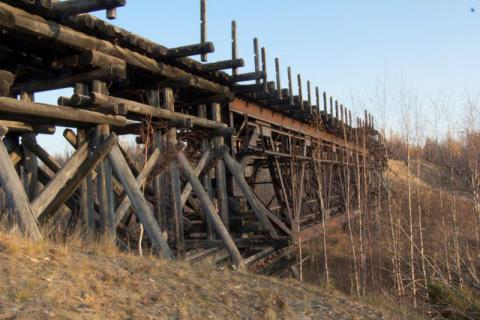 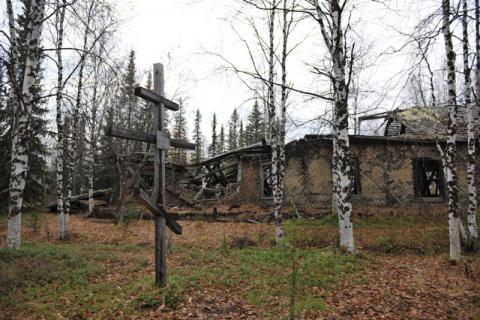 Дальнейшее передвижение по городу на велосипедах до памятника «Памяти жертв политических репрессий», где состоялось возложение цветов.
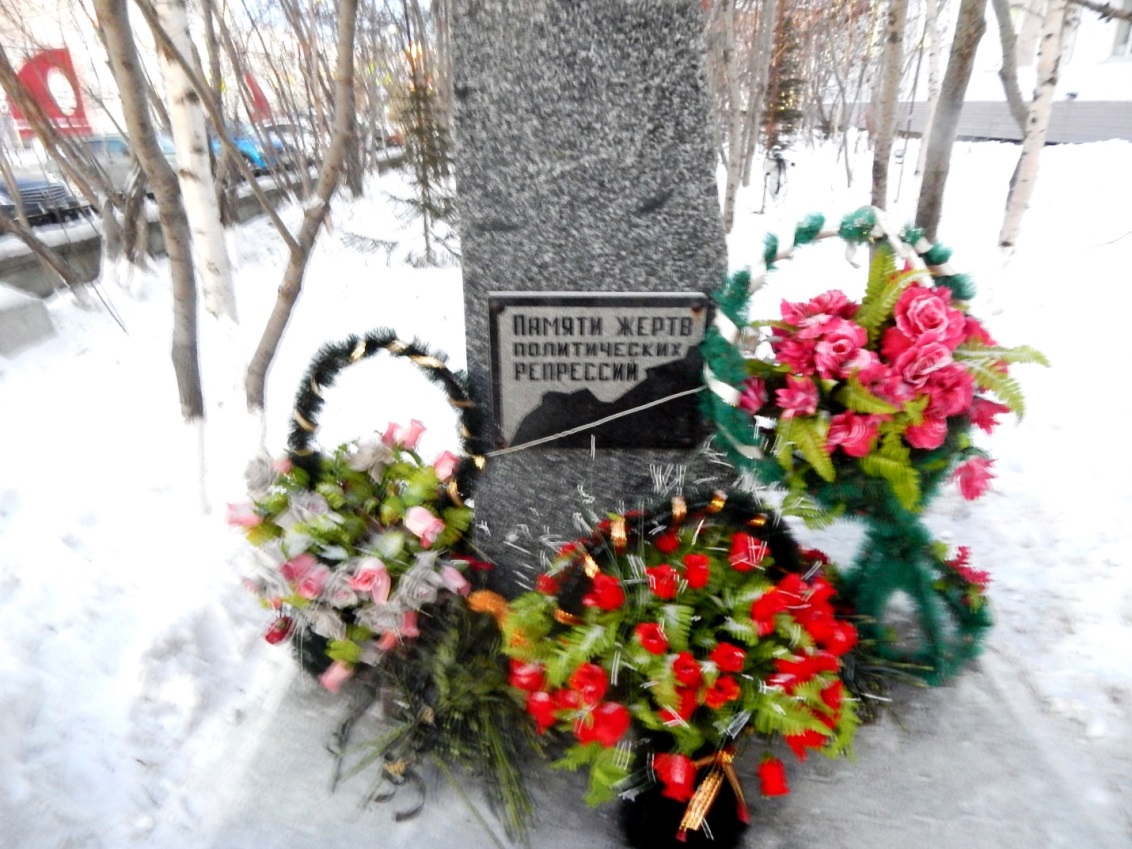 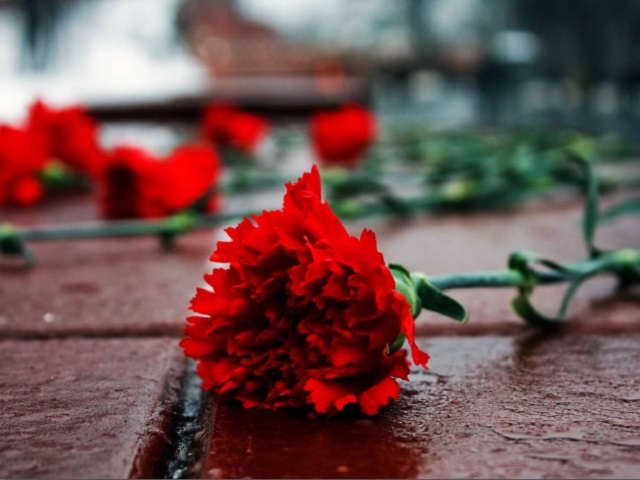 Траурный митинг памяти жертв политических репрессий ежегодно проходит у здания зооветеринарного техникума окружной столицы. Здесь установлен гранитный валун с мемориальной табличкой - в честь тех, чей нелегкий жизненный путь волею судеб завершился на ямальской земле.
Дальнейший маршрут пролегал по улицам города к достопримечательному месту, участку железнодорожного полотна «Чум-Салехард-Игарка» (50-е годы ХХ века)
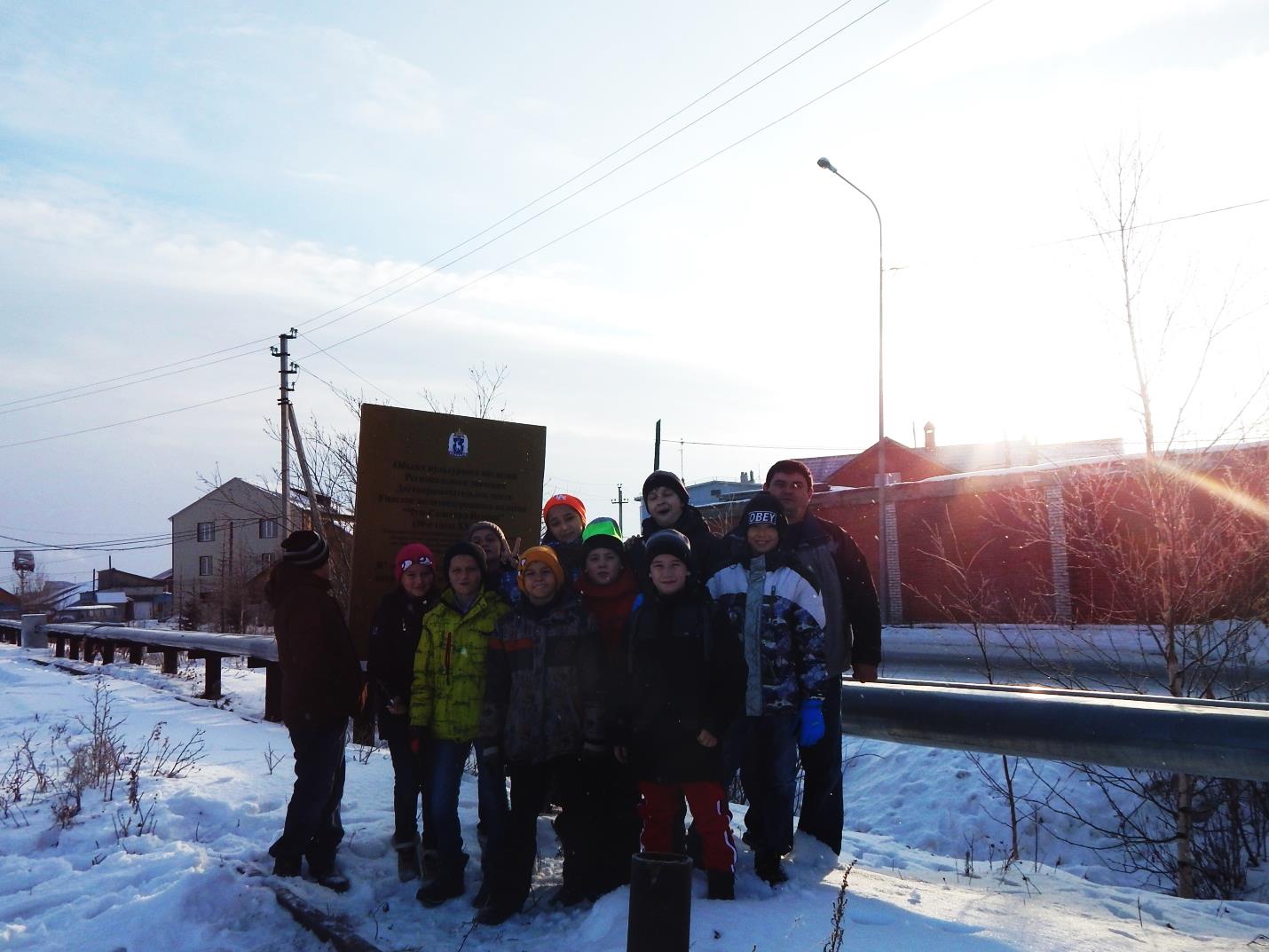 Участок железнодорожного полотна «Чум-Салехард-Игарка»
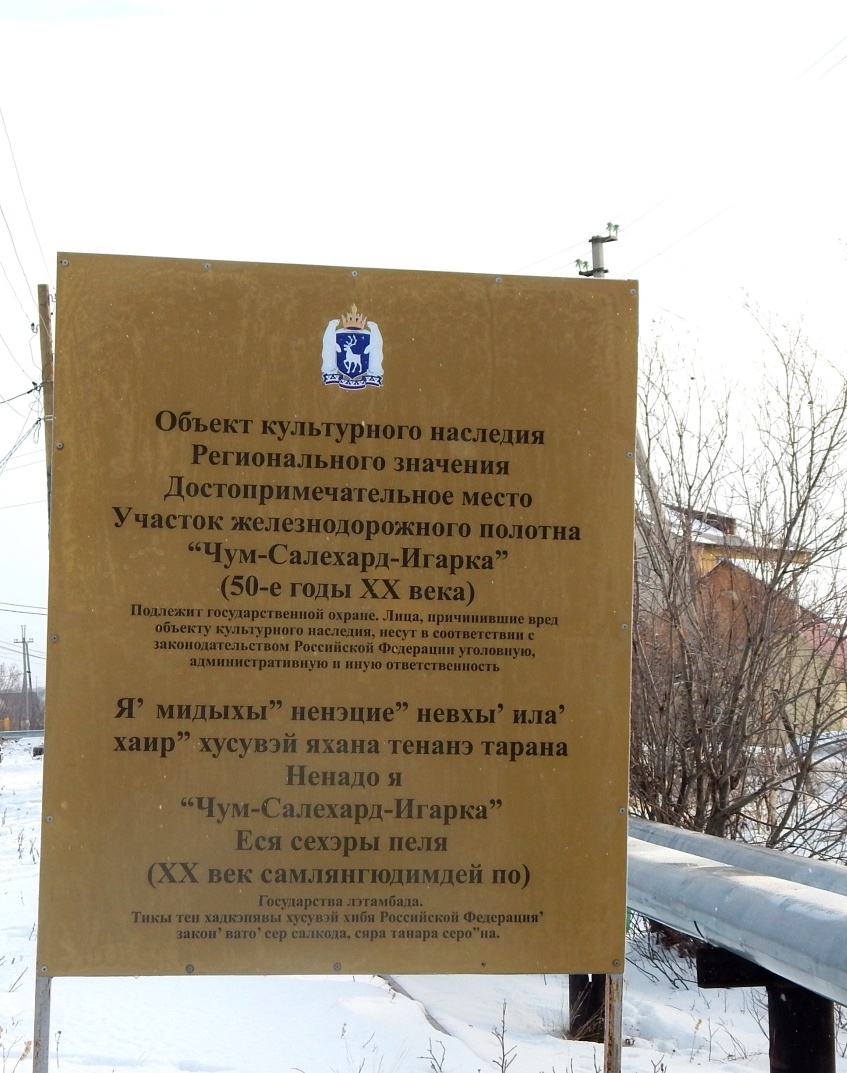 Отрезок полотна железной дороги в районе г. Салехарда относится к периоду истории строительства Трансарктической железнодорожной магистрали от Урала до Енисея 1947 – 1953 годов протяжённостью около полутора тысяч километров вдоль Полярного круга, стратегическая цель которого – индустриально освоить безбрежные просторы сибирского Севера, богатые природными ресурсами и связать между собой воднотранспортные магистрали Оби и Енисея в интересах обороноспособности страны. Однако после смерти Сталина в мае 1953 года было принято решение ликвидировать строительство железнодорожной линии "Чум – Салехард – Игарка".
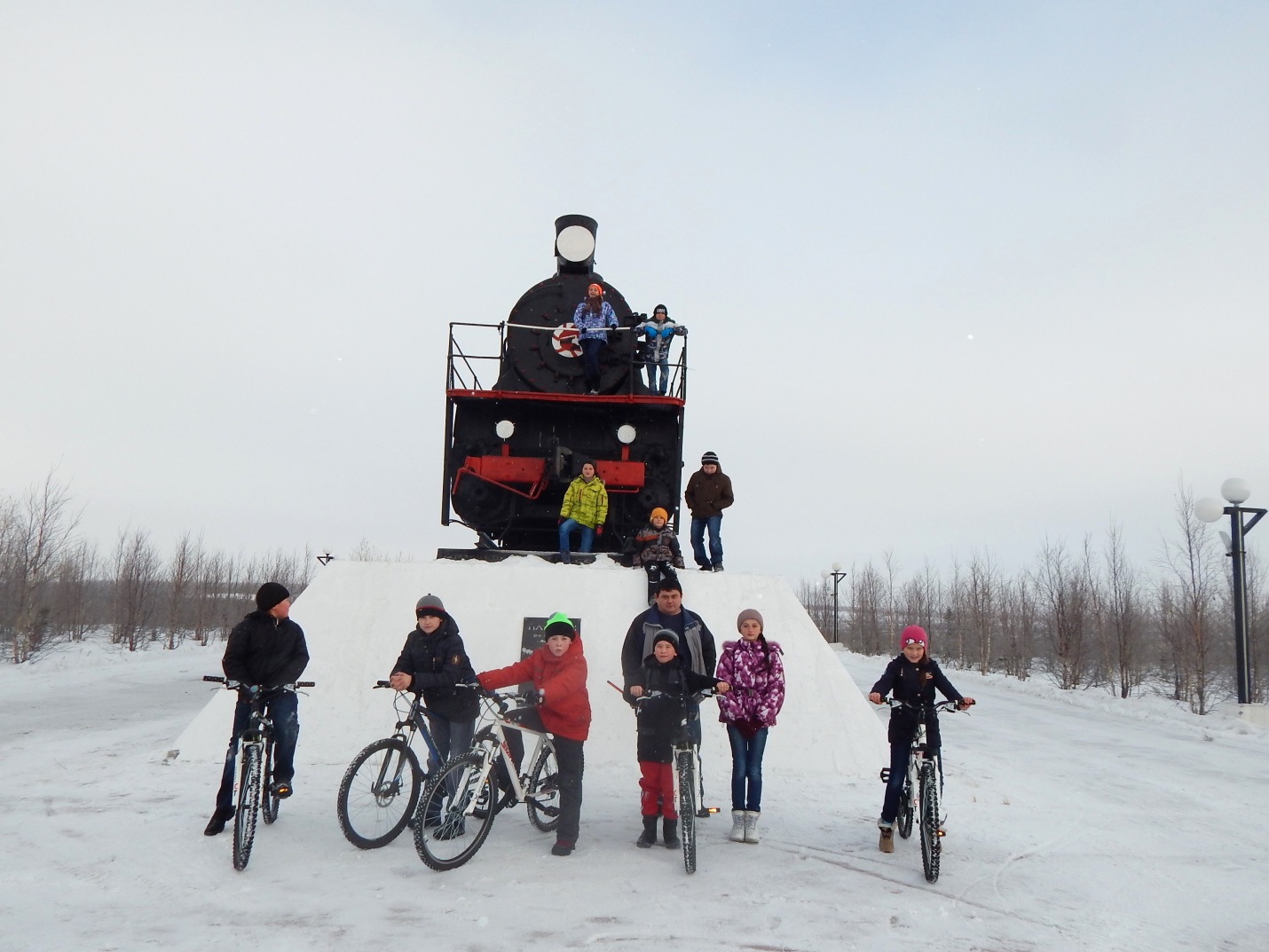 Далее маршрут пролегал через памятники «Романтикам 70-х» и стела «66 параллель» к собственно памятнику «501-ой стройки».
Романтикам 70-х
Единственный в России памятник романтикам 70-х, приехавшим покорять Крайний Север, находится в Салехарде неподалеку от стелы «66 параллель», на выезде из города. Архитектор – М.Э.Третьяк. Металлическая рама памятника символизирует буровую вышку, а в железобетонных изощрениях трепещет газовый факел. На гранитном основании стелы начертаны названия городов Ямало-Ненецкого автономного округа – отправных точек освоения газовых месторождений.
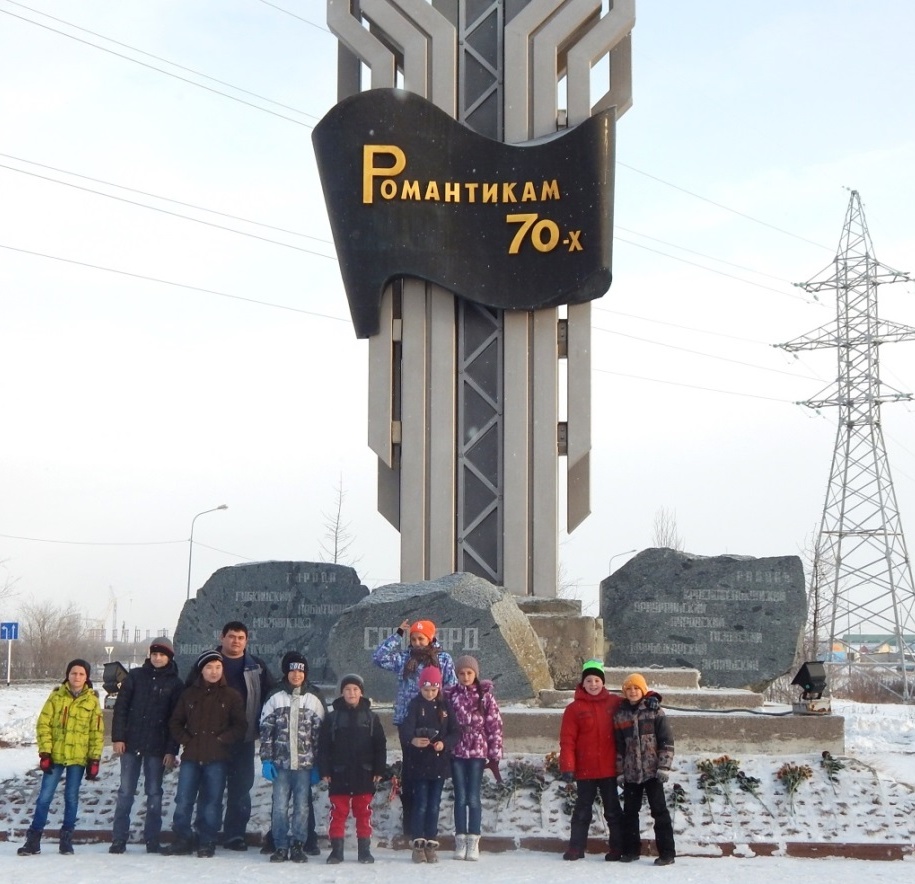 Стела «66 параллель»
Стела «66 параллель» – символ географической уникальности города Салехарда, единственного на Земле города на Полярном круге, который делит город на две части. Это отражено в символической стеле – двойной многометровой пирамиде с полукругом в центре.
Первоначально памятник, созданный в 1980 году в географическом плане стоял не совсем верно и 66-ю параллель отражала условно. Но в 2003 году под руководством автора нового проекта Ильи Якушева на улице Броднева (шоссе Аэропорт – Салехард) была поставлена новая стела, теперь уже точно отражающая своим местоположением Полярный круг. Внешне стелла сохранила очертания первоначального варианта, но теперь она смонтирована из более лёгкого современного материала, с подсветкой внутри и снаружи.
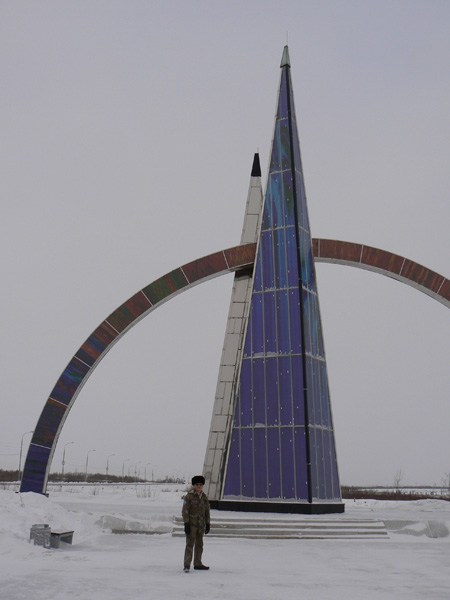 Памятник 501 стройке – паровоз
О том, какой ценой строился когда-то Салехард и его «дорога жизни», салехардцам напоминает памятник 501 стройке – паровоз, уставленный на постамент у края дороги. На этом месте, по рассказам старожилов, когда-то были расстреляны беглые заключенные. Точное число жертв политического проекта, автором которого был сталинский режим,  неизвестно до сих пор. Понятно лишь, что речь идет о миллионах. И многие из тех, кто был расстрелян или погиб в лагерях, до сих пор лежат в безымянных захоронениях.
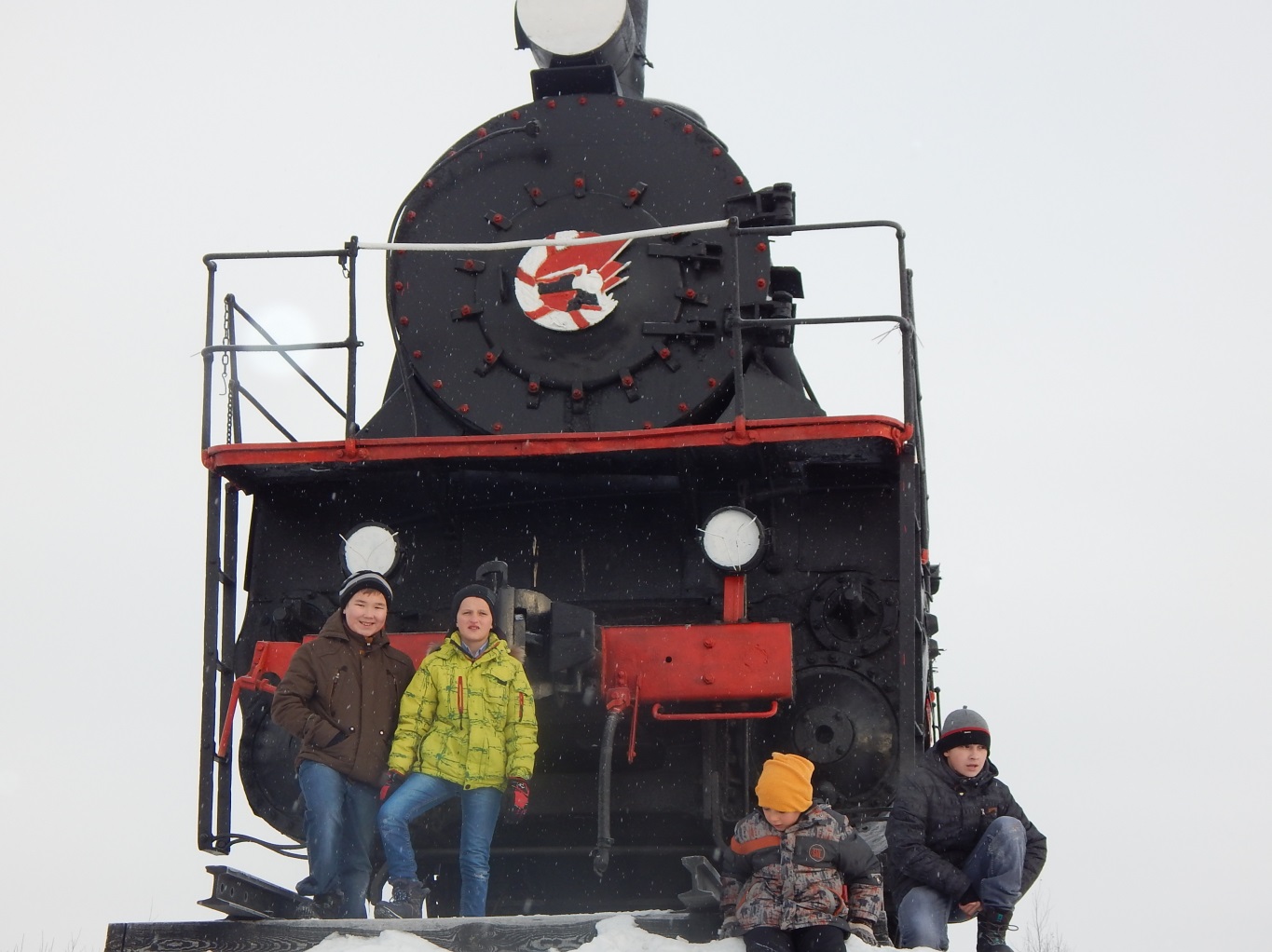 Дорога домой
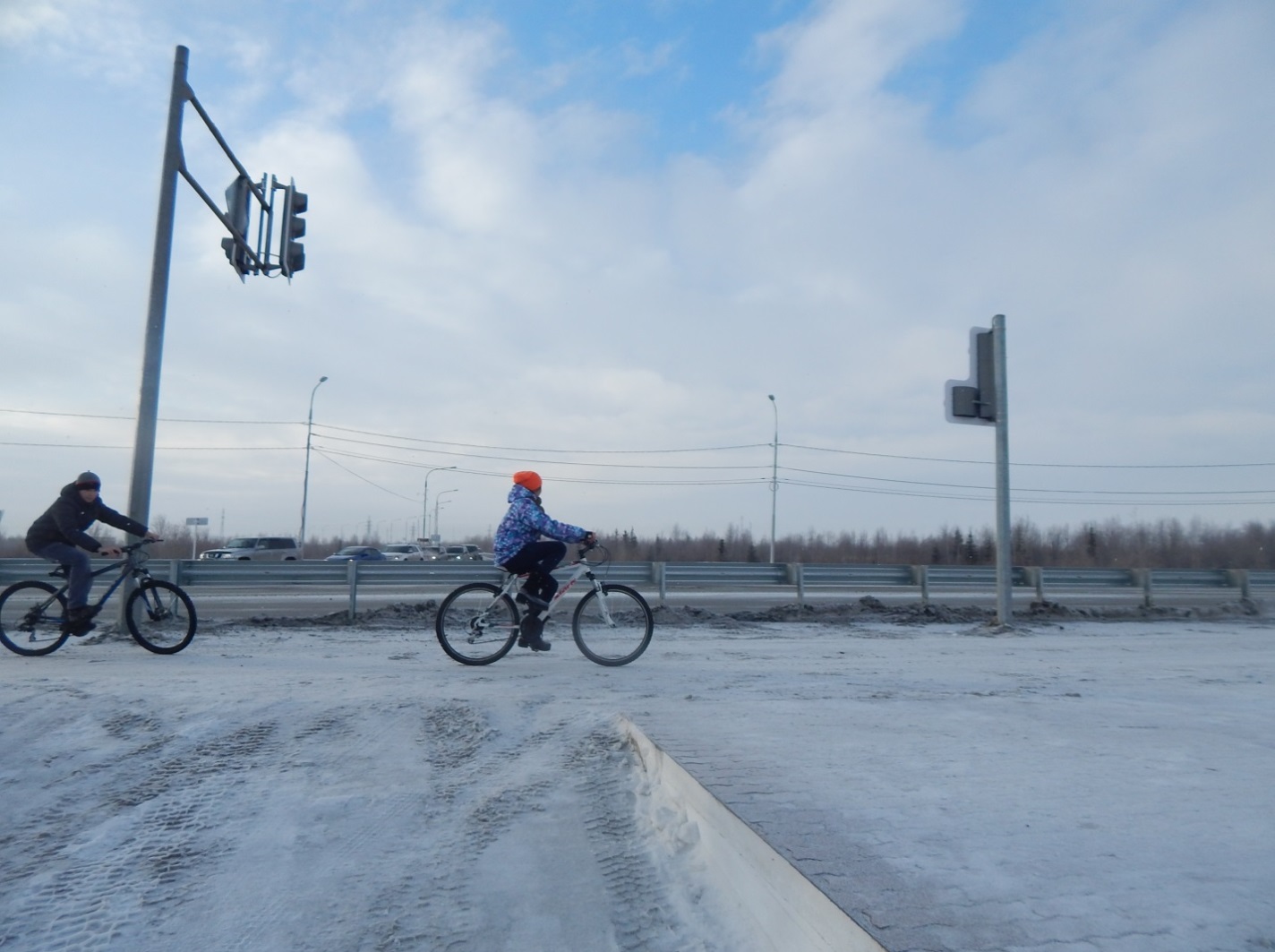 Довольные и уставшие…
Приглашаем всех желающих 
в клуб «Велопоход выходного дня»
Приходите не пожалеете!